Thứ Năm, ngày 4 tháng 11 năm 2021
Toán
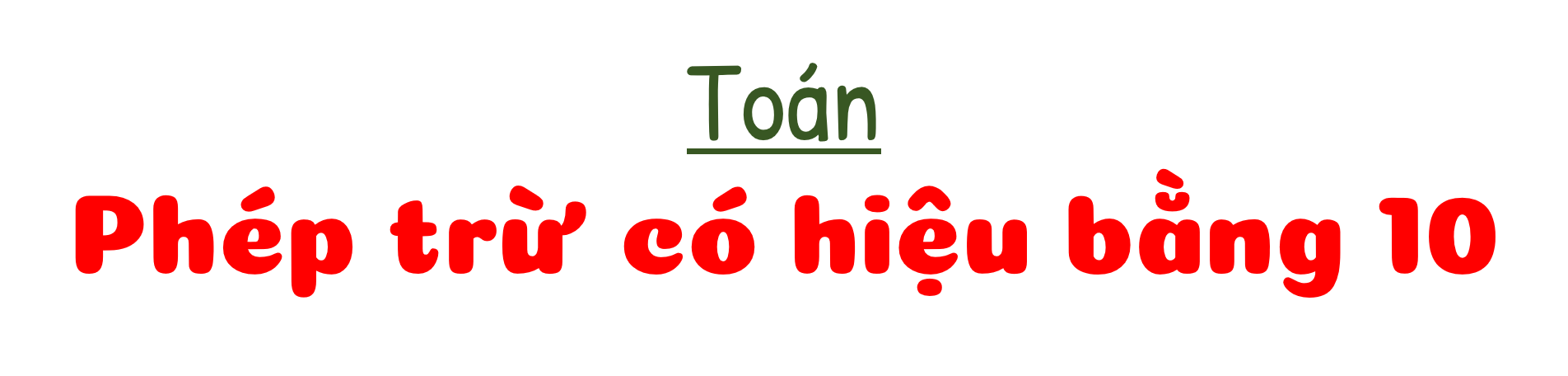 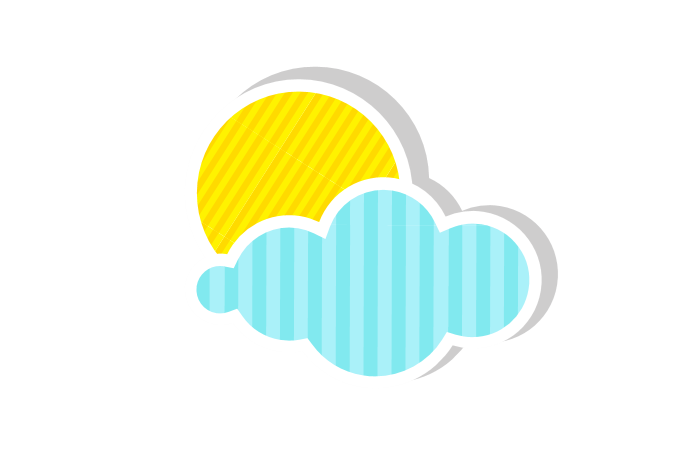 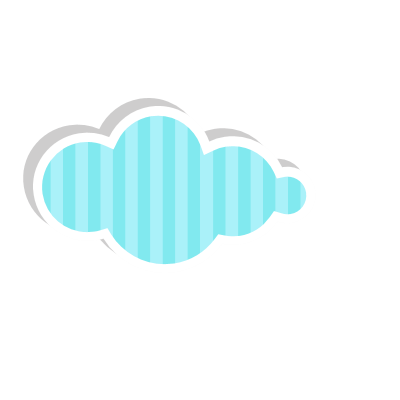 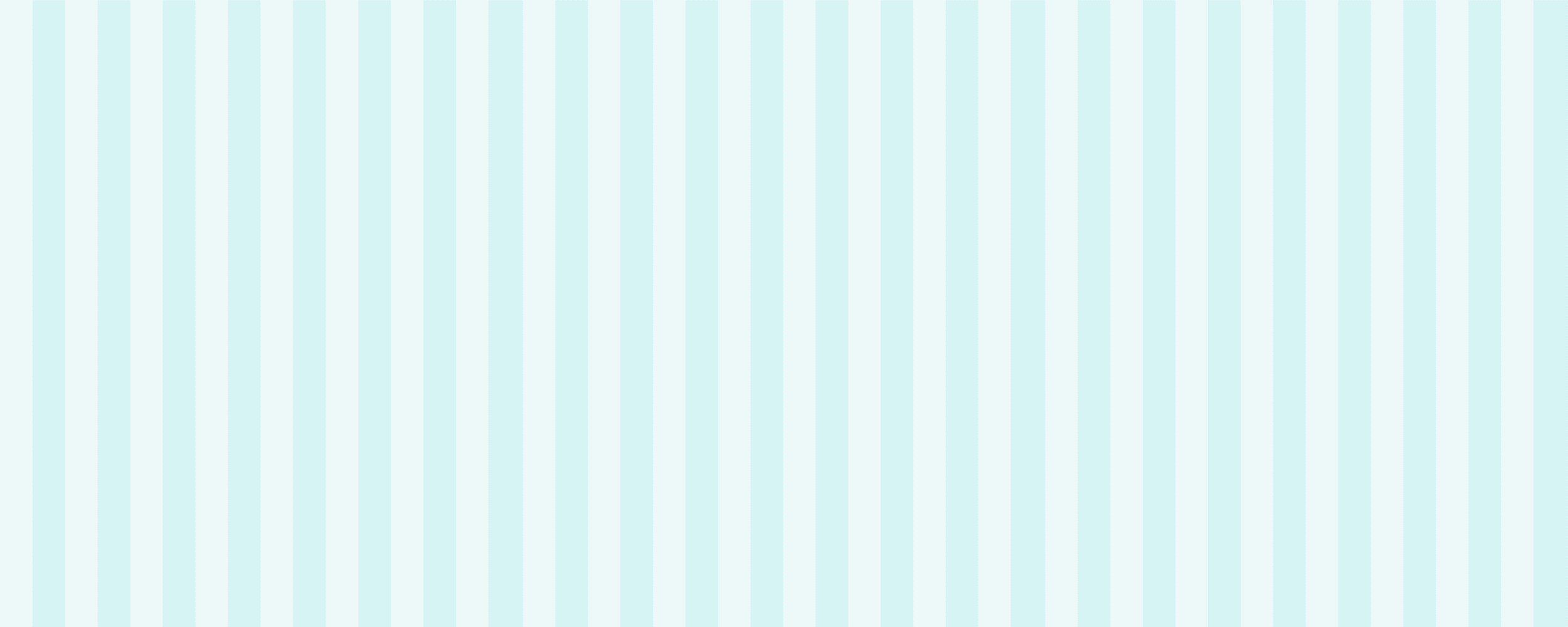 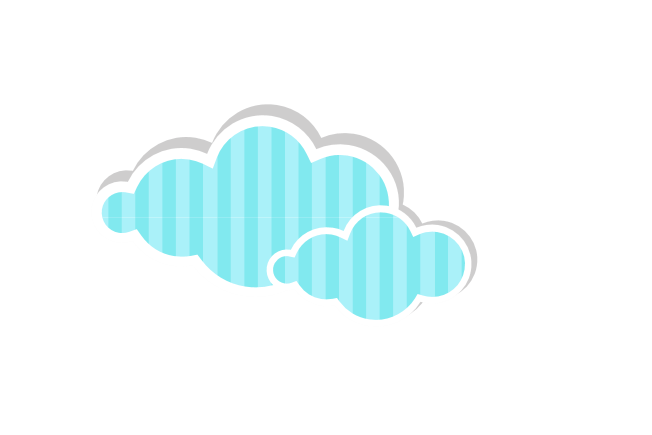 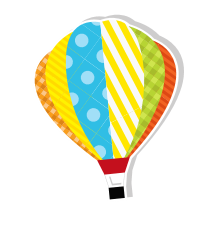 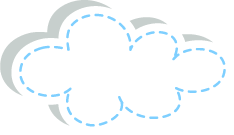 01
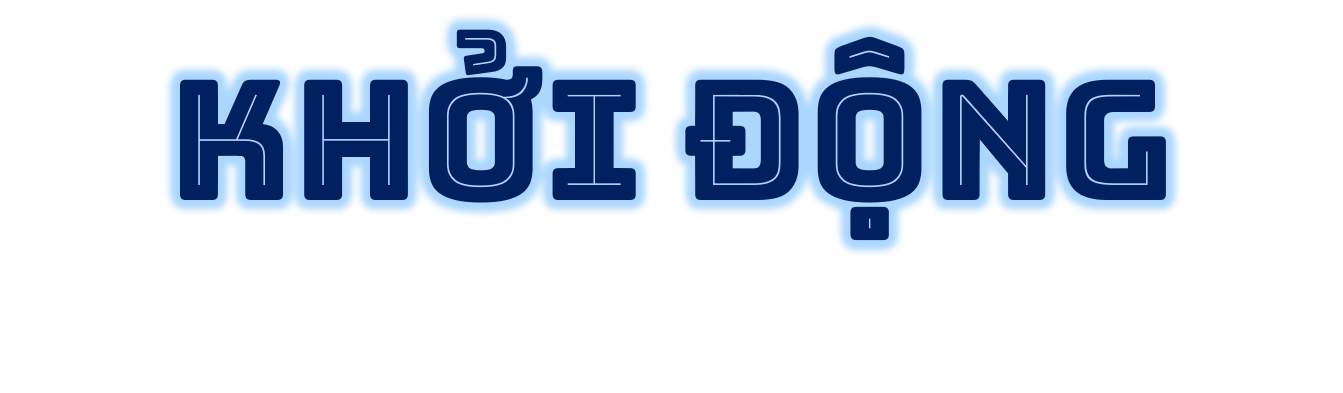 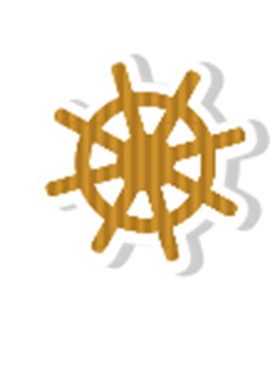 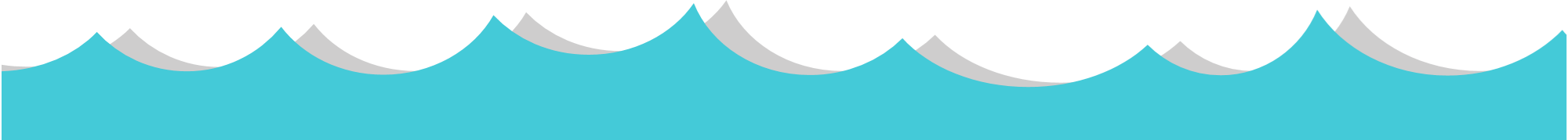 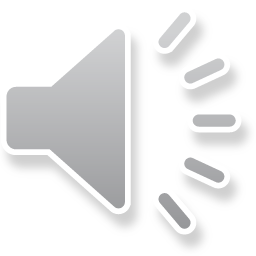 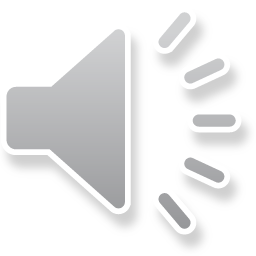 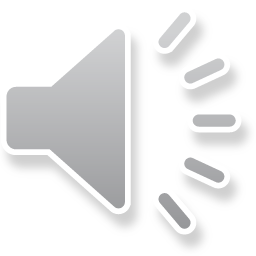 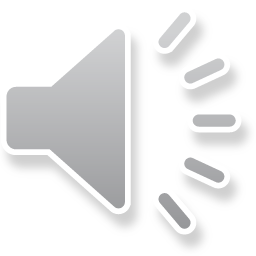 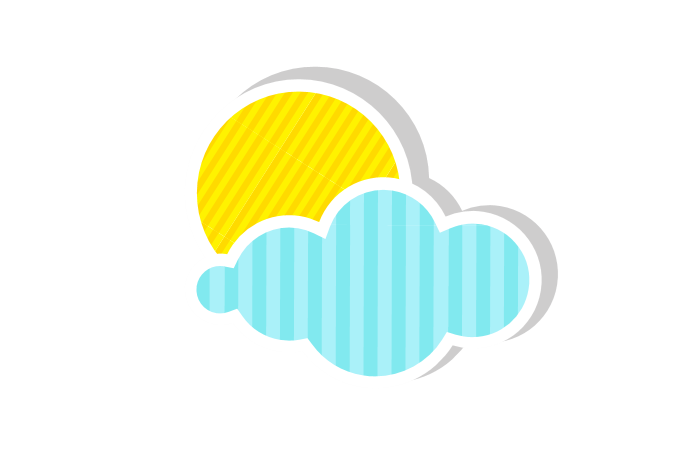 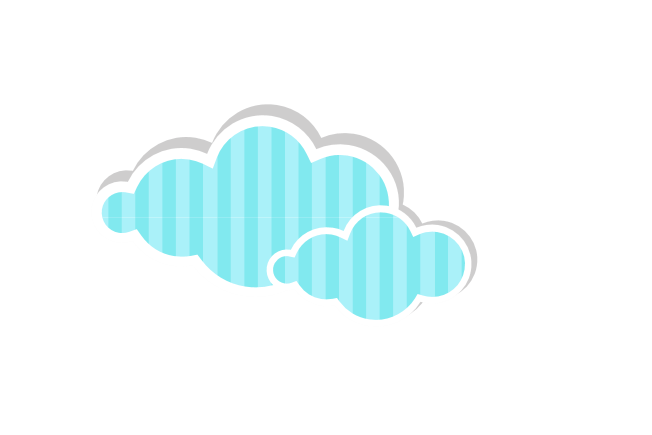 HOÀN THÀNH
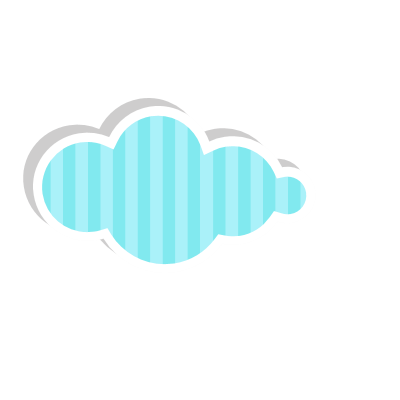 Thuyền ra khơi
1
2
3
4
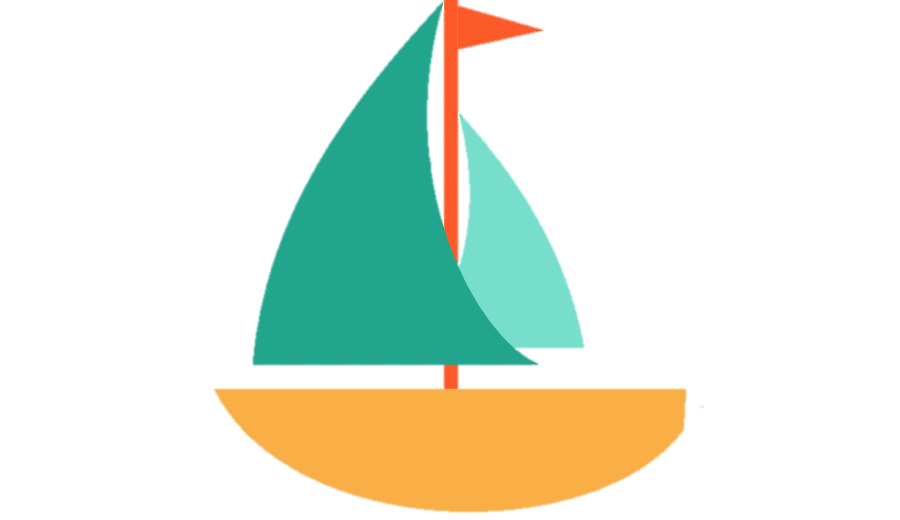 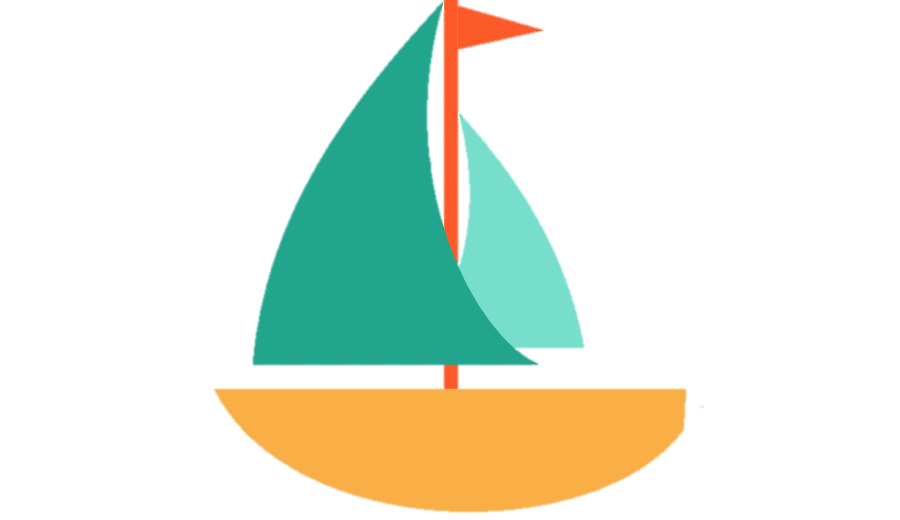 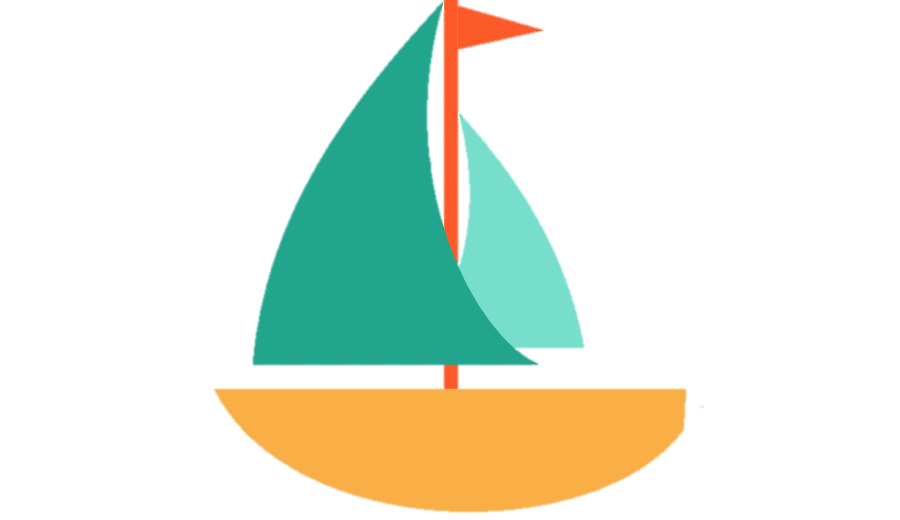 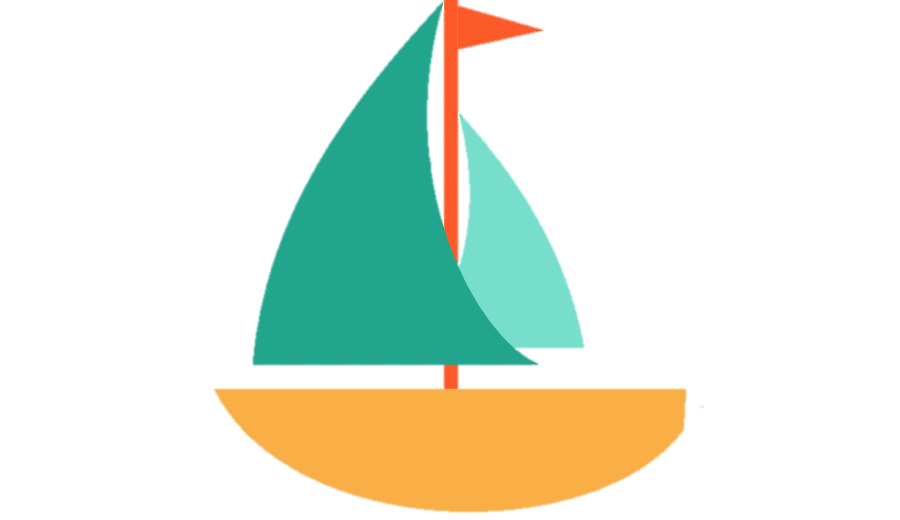 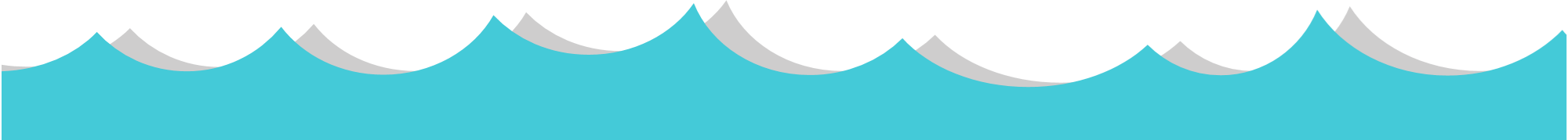 [Speaker Notes: Bấm chuột vào chữ số để xuất hiện câu hỏi . Sau khi trả lời xong bấm vào Hoàn thành]
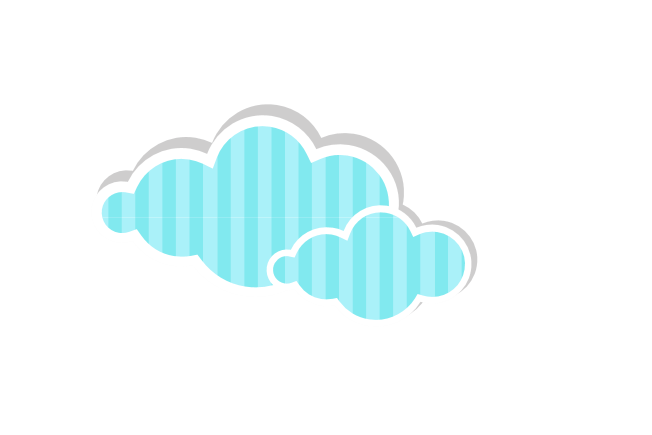 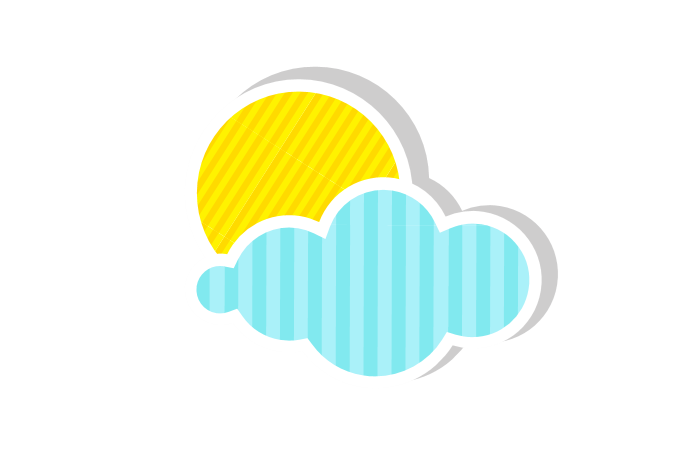 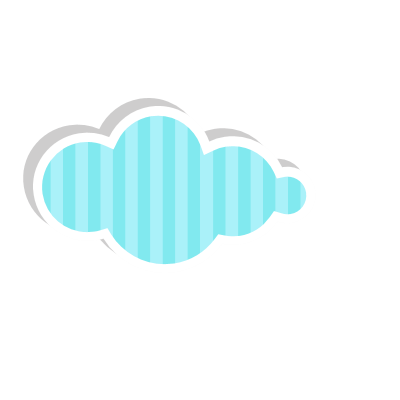 Điền số
1
15
10
5
…
QUAY VỀ
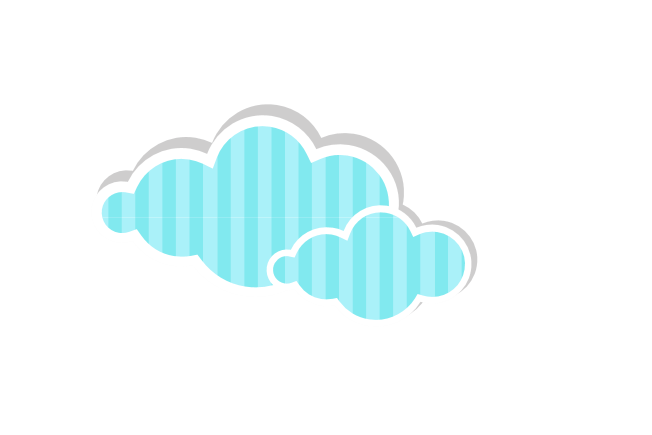 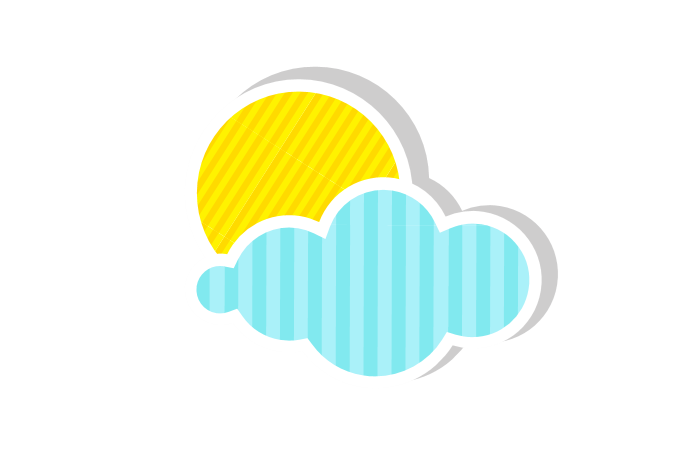 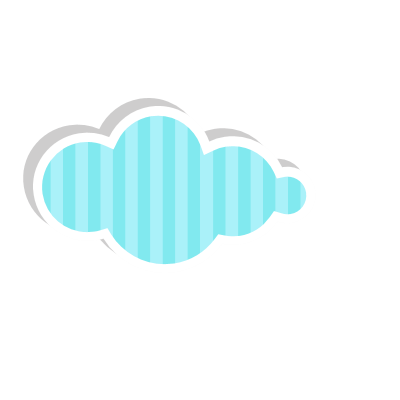 Điền số
2
16
10
…
6
QUAY VỀ
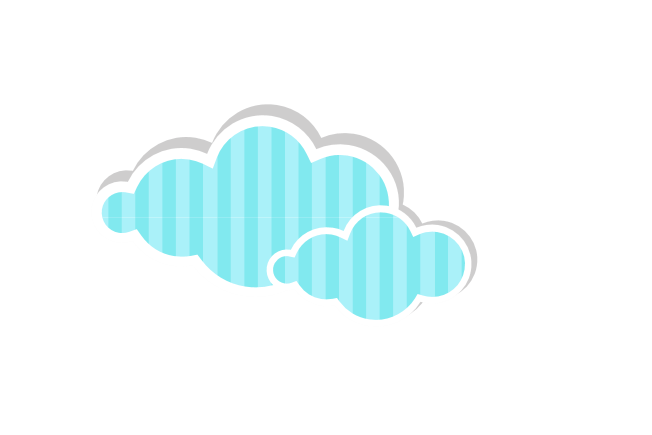 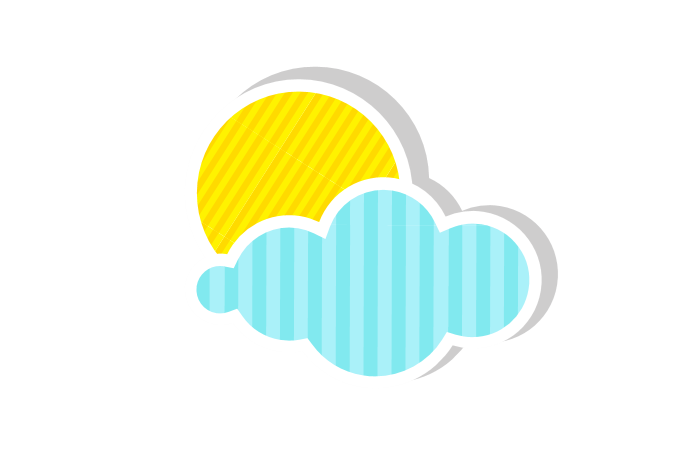 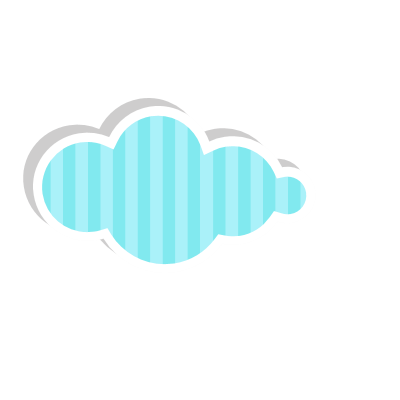 Tính
3
14
14 – 4 = ……
4
10
10
QUAY VỀ
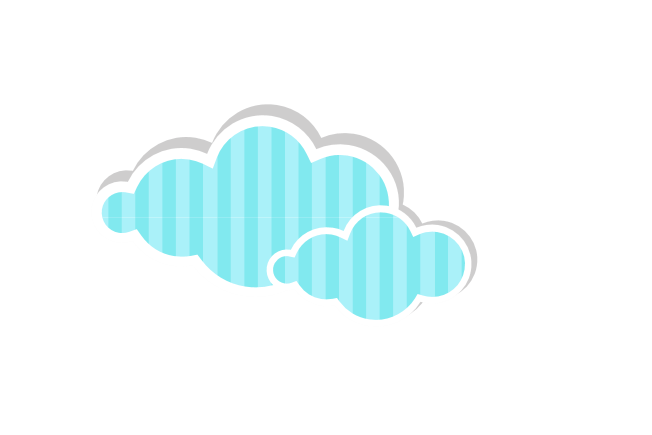 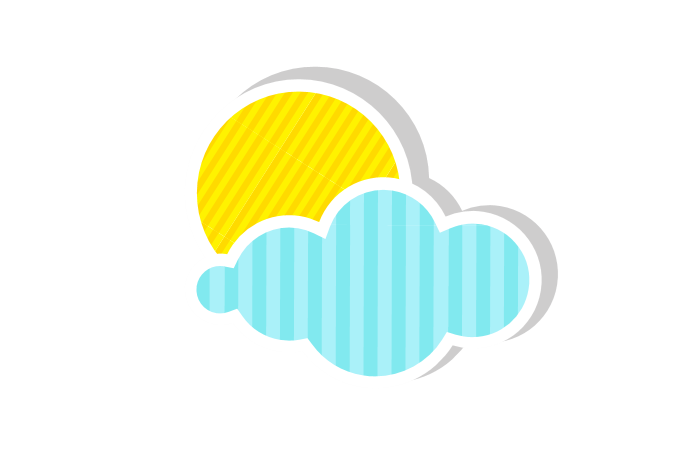 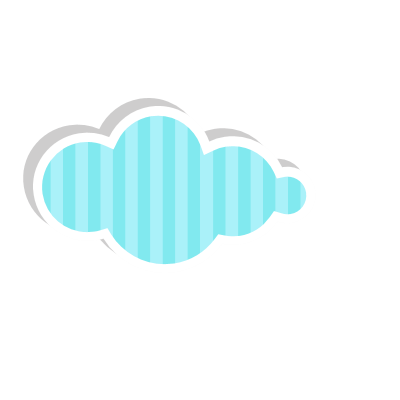 Tính
4
17
17 – 7 = ……
7
10
10
QUAY VỀ
Thứ … ngày … tháng … năm 2021
Toán
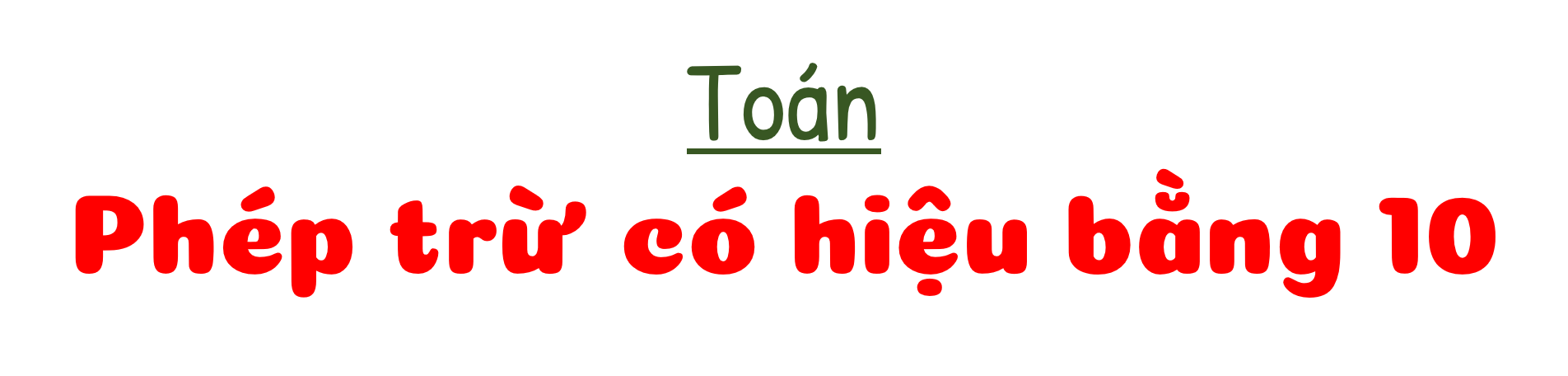 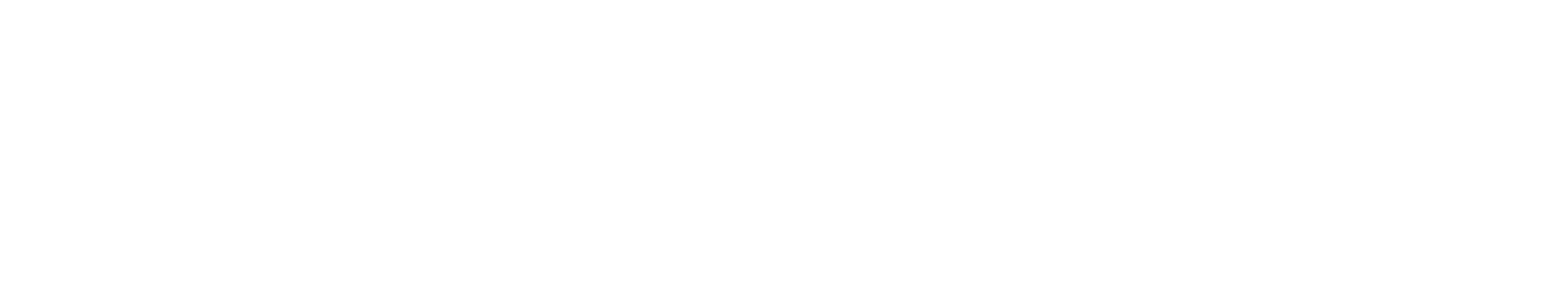 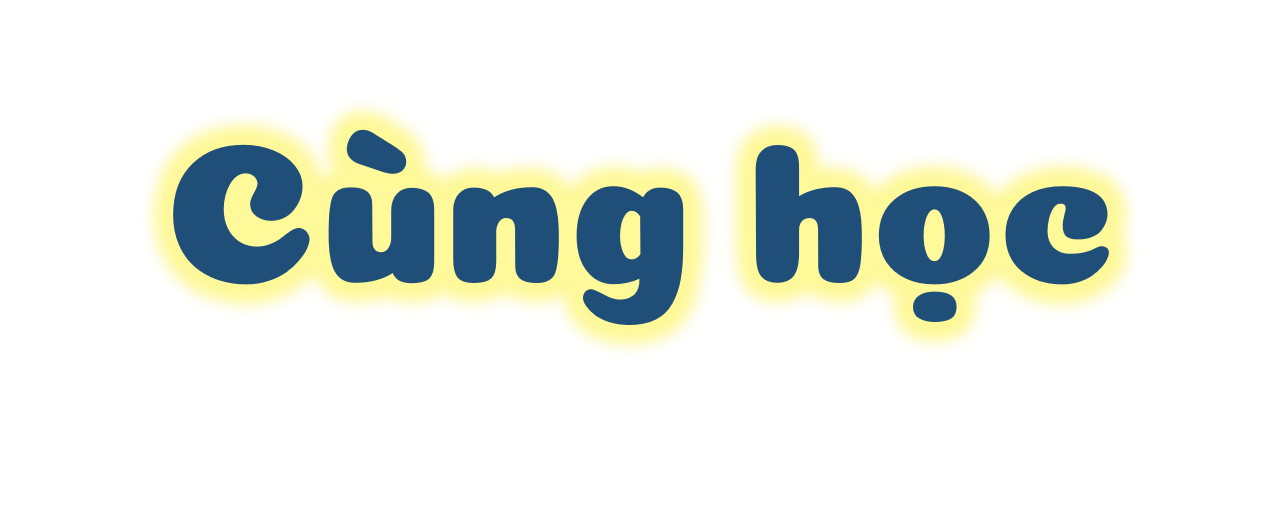 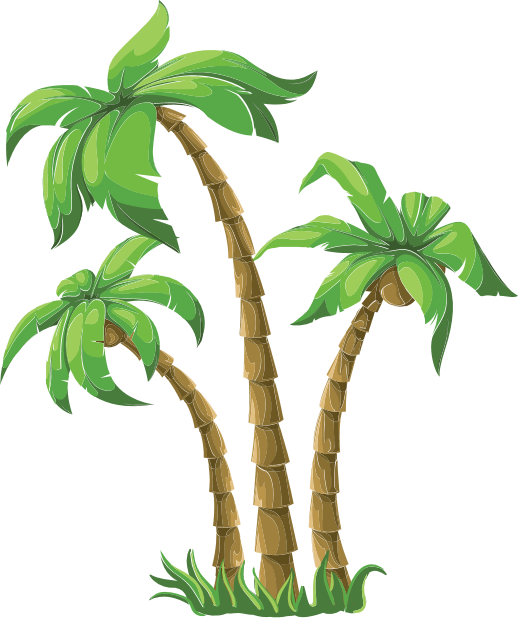 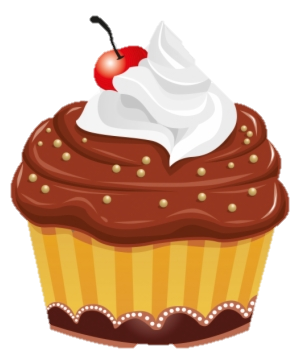 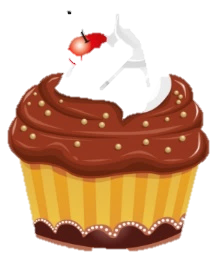 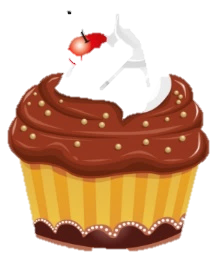 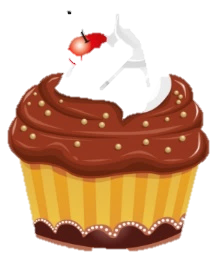 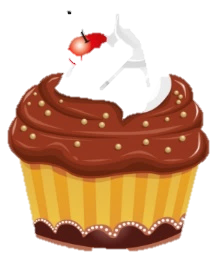 16
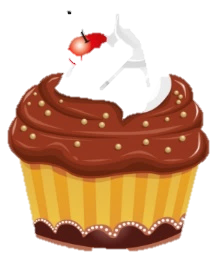 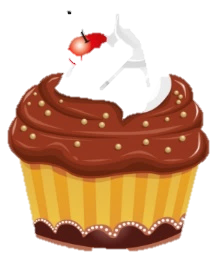 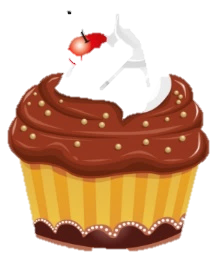 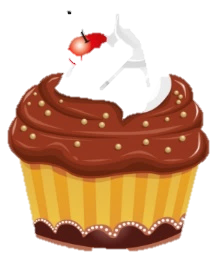 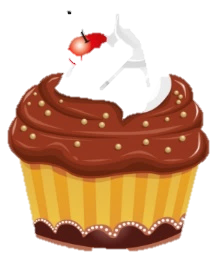 6
10
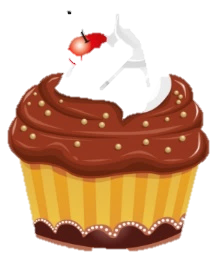 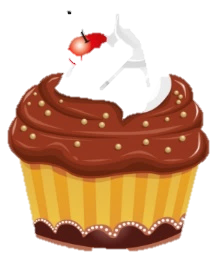 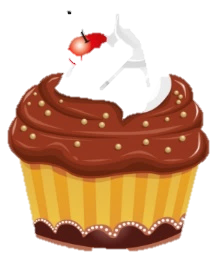 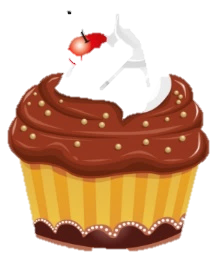 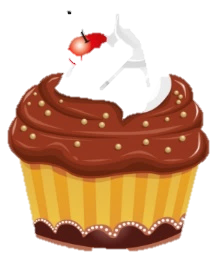 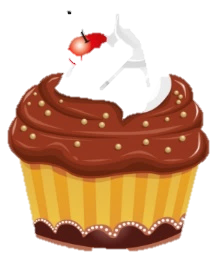 Có tất cả bao nhiêu cái bánh?
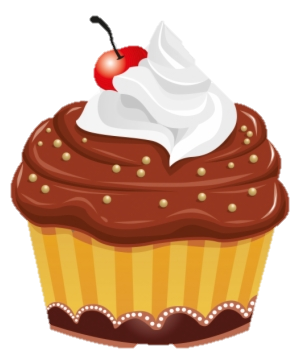 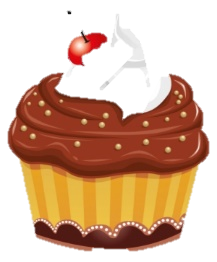 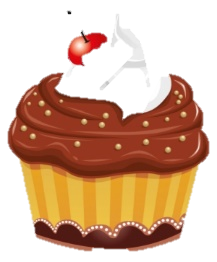 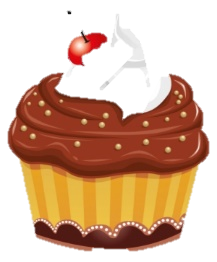 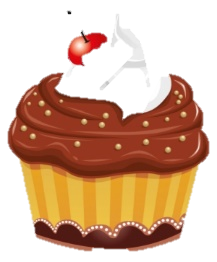 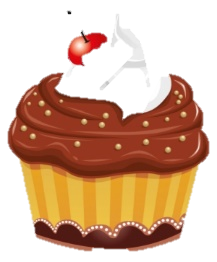 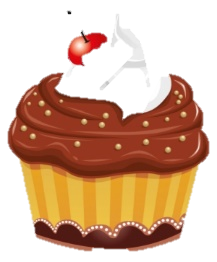 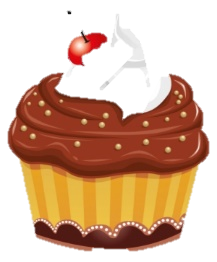 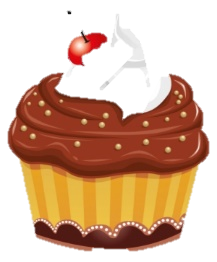 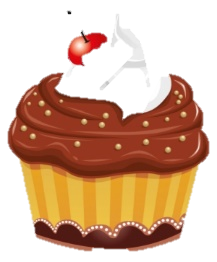 16
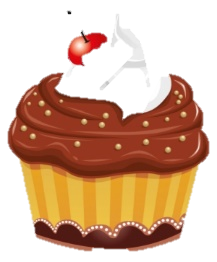 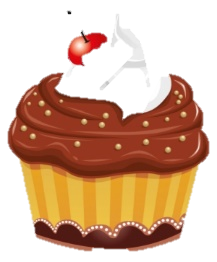 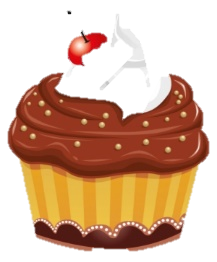 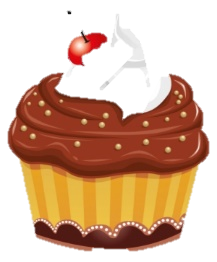 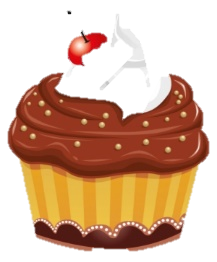 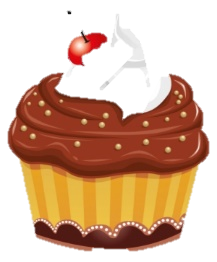 6
10
10
Nếu ăn 6 cái bánh còn lại ….. cái bánh?
Có 16 cái bánh, ăn hết 6 cái bánh, còn lại 10 cái bánh.
Phép tính:
-
16
6
. . .
. . .
10
. . .
=
. . .
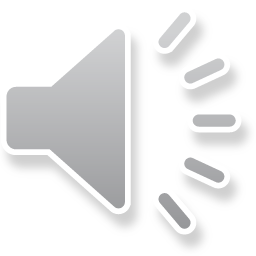 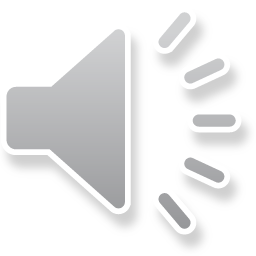 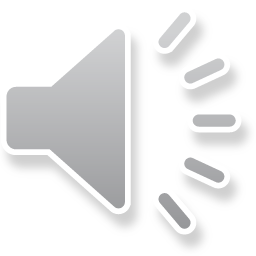 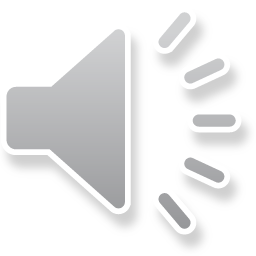 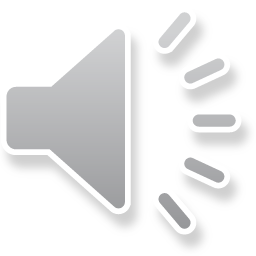 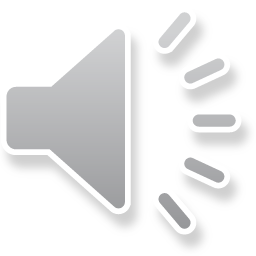 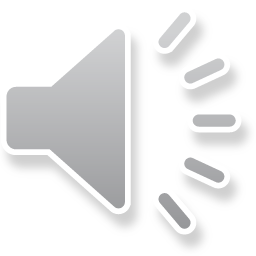 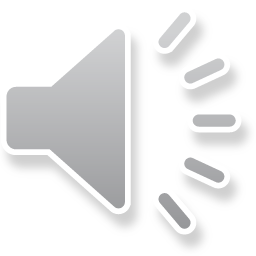 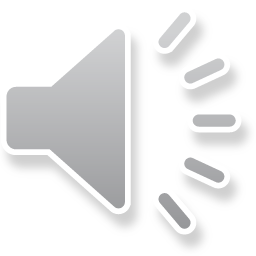 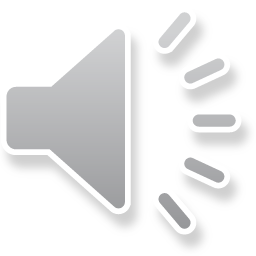 Chăm sóc cây táo
Nêu cách cộng 9 với một số?
Đọc hoàn chỉnh các phép trừ
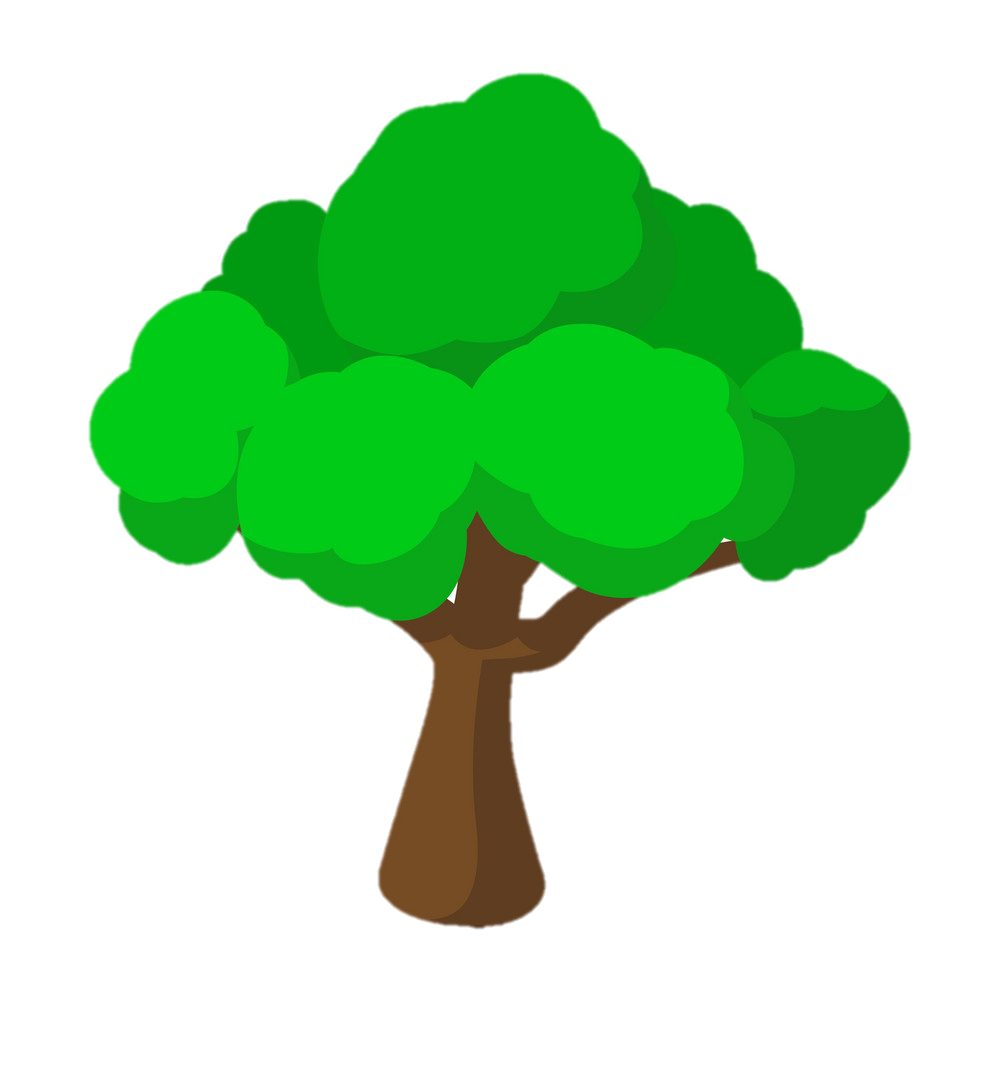 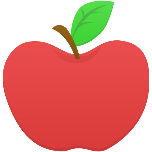 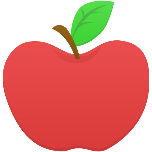 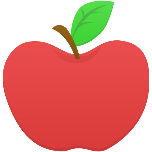 17 - .?. = 10
11 - .?. = 10
14 - .?. = 10
7
4
1
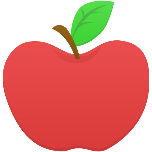 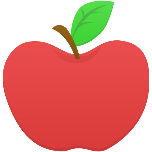 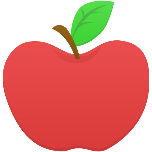 12 - .?. = 10
15 - .?. = 10
18 - .?. = 10
5
8
2
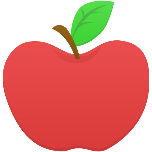 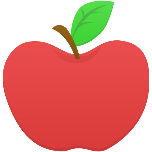 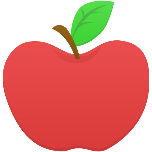 16 - .?. = 10
19 - .?. = 10
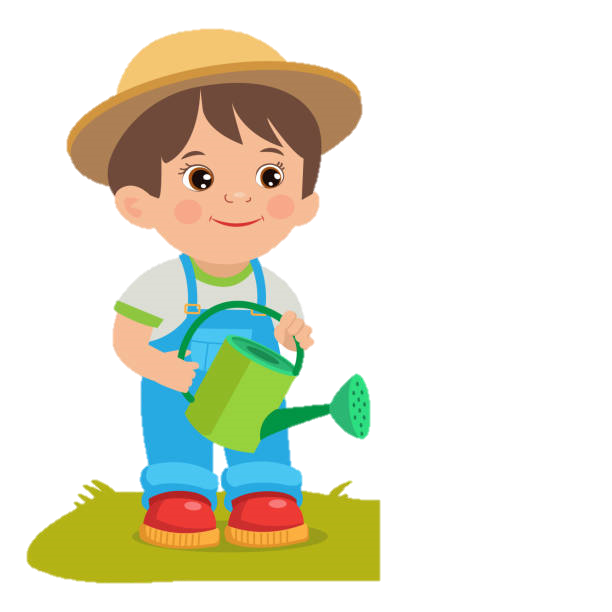 13 - .?. = 10
9
6
3
[Speaker Notes: Ghi chú: GV gọi HS trả lời, trả lời đúng thì click chuột vào phép tính => đáp án và 1 quả táo sẽ xuất hiện.]
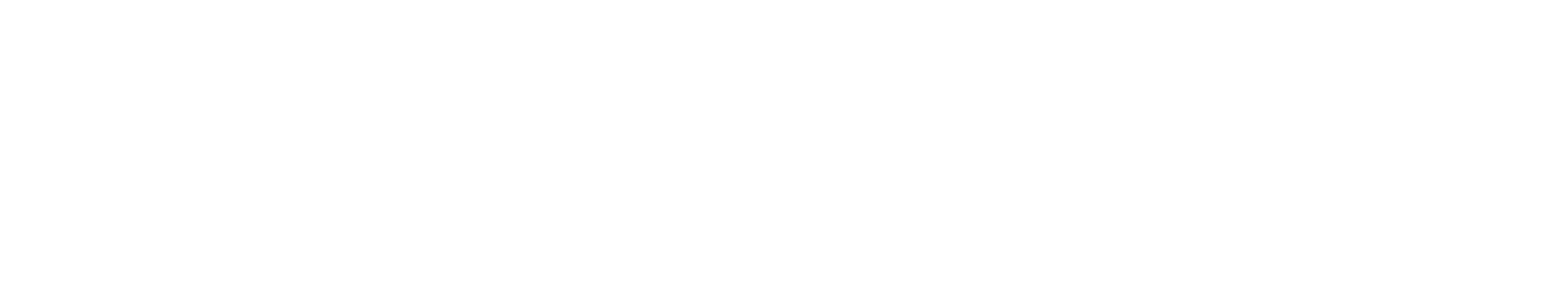 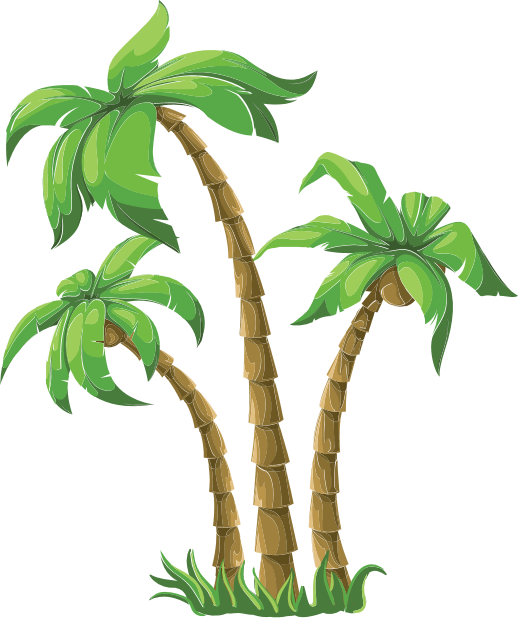 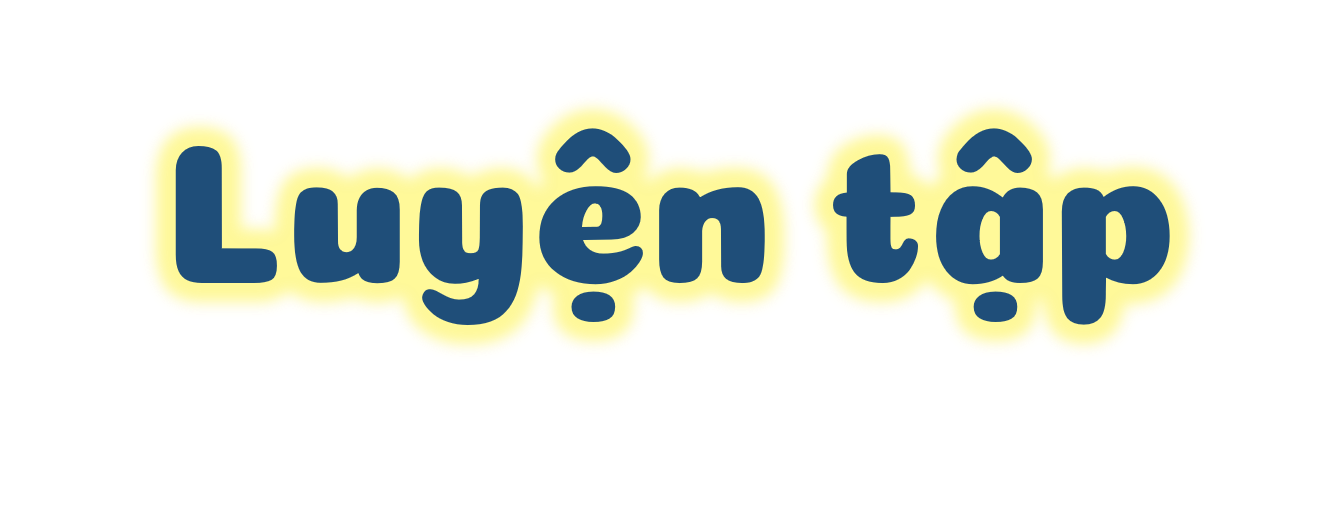 Mỗi hình che số nào?
1
–  7  =  10
–  5  =  10
14  –  4  =
17
10
15
11  –       =  10
12  –      =  10
19  –  9  =
1
2
10
10
10
10
10
10
10
Tính:
2
9
9
6
18  –  8  –  1 =  . . .
16  –  6  –  1 =  . . .
13  –  3  –  4 =  . . .
8
7
5
17  –  7  –  2 =  . . .
11  –  1  –  5 =  . . .
15  –  5  –  3 =  . . .
3
Cô giáo có 18 cái khẩu trang, 
cô đã phát cho các bạn 8 cái. 
Hỏi cô giáo còn lại bao nhiêu cái  khẩu trang?



Trả lời: Cô giáo còn lại .?. cái khẩu trang.
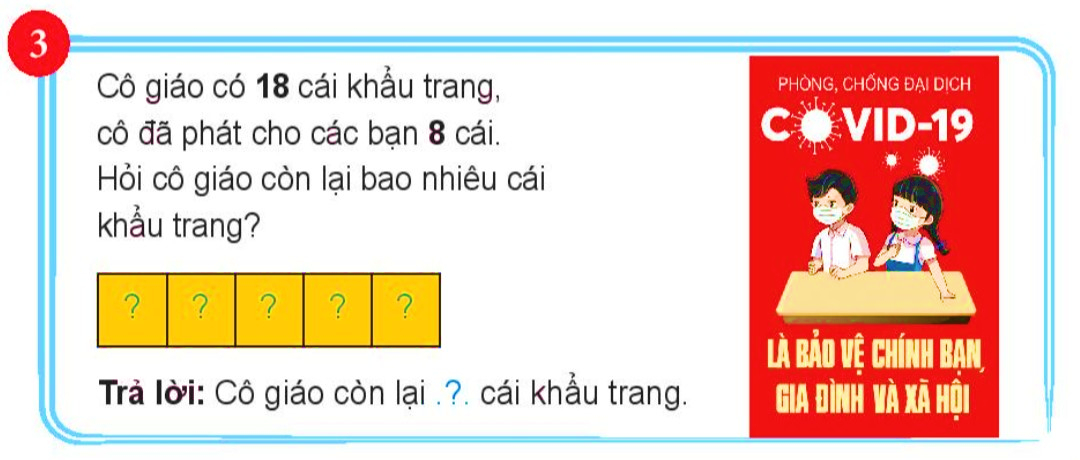 -
18
8
=
10
?
?
?
?
?
10
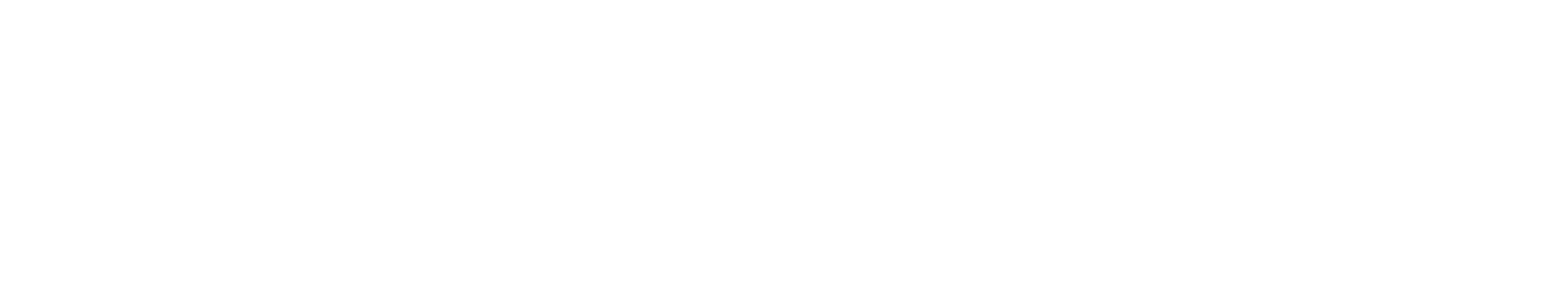 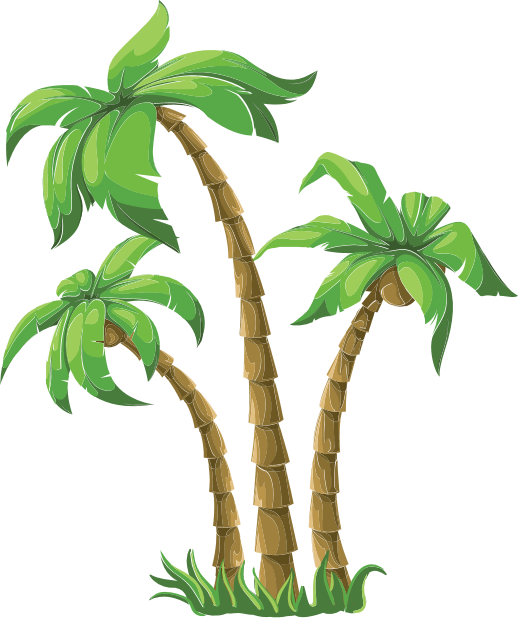 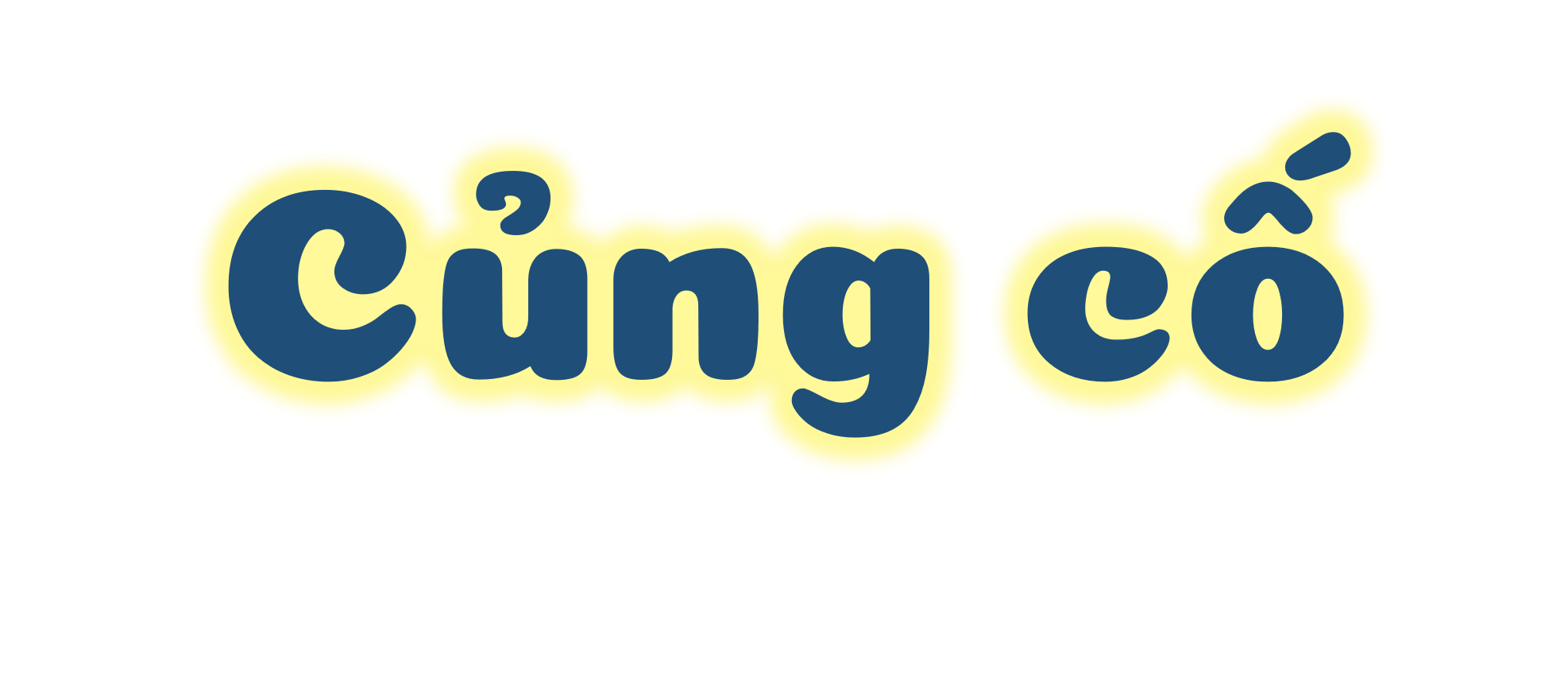 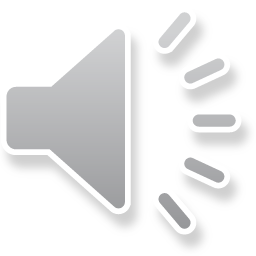 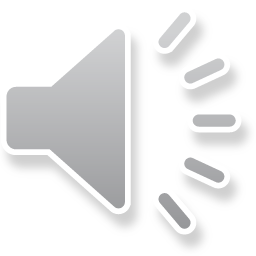 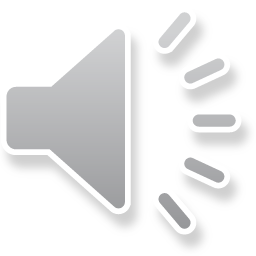 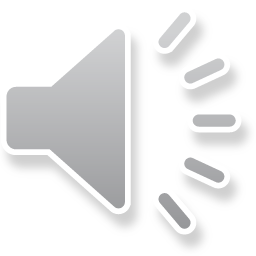 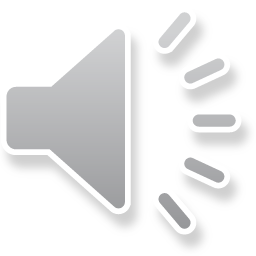 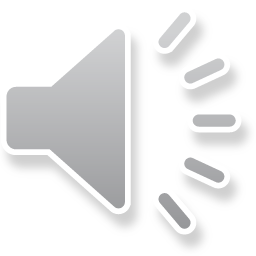 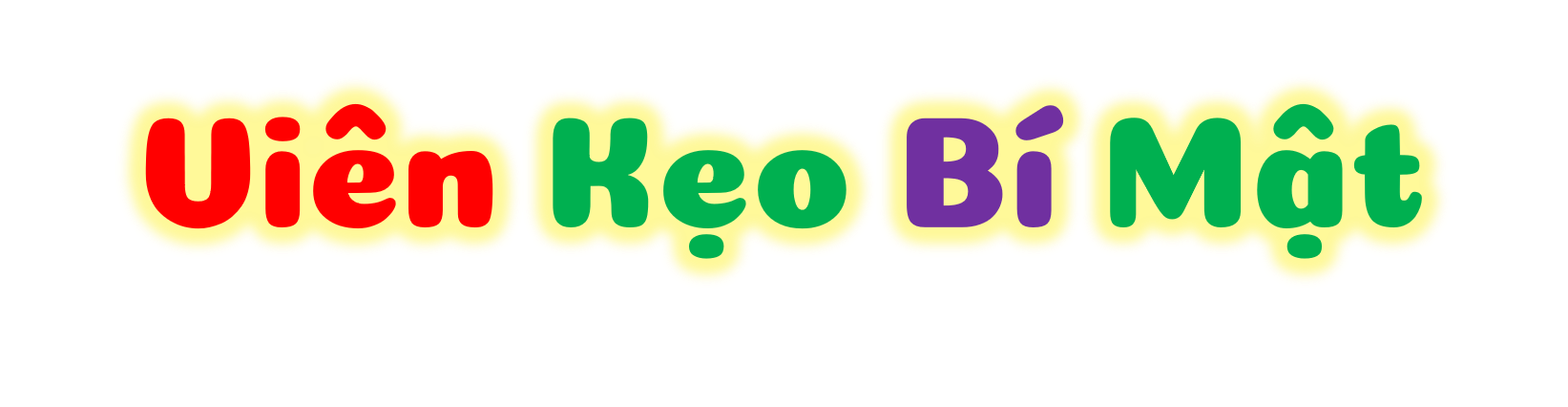 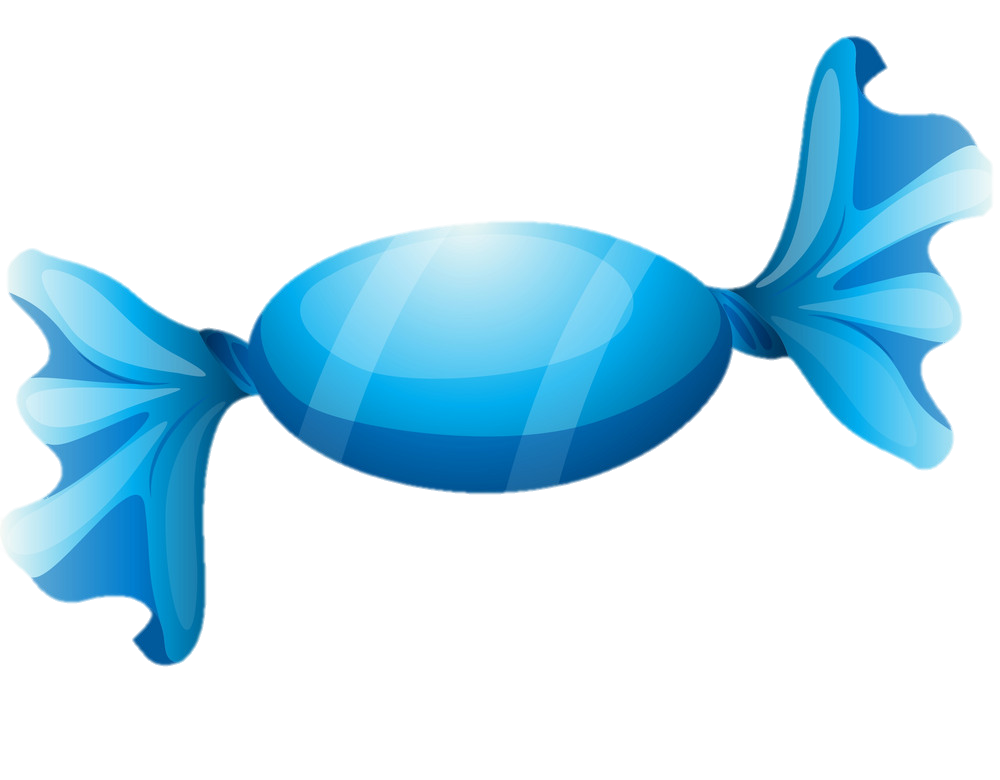 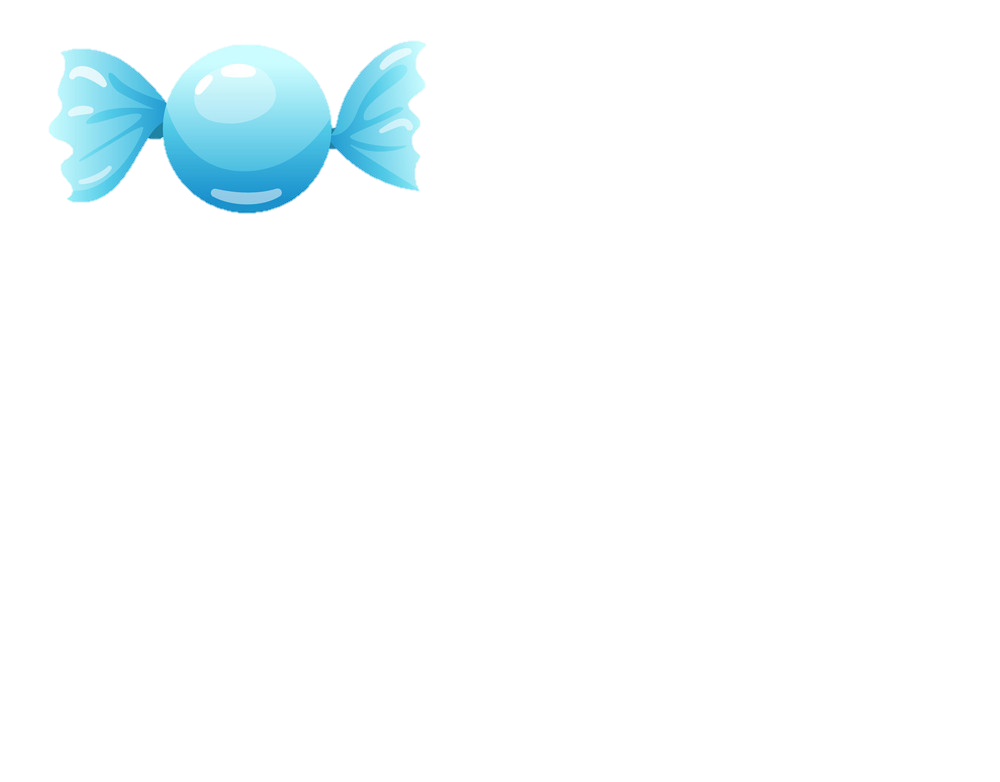 3
1
Mấy trừ 7  bằng 10?
12 trừ 2 bằng mấy?
17 – 7 = 10
12 – 2 = 10
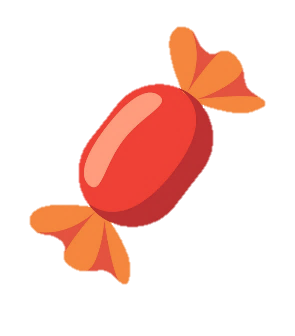 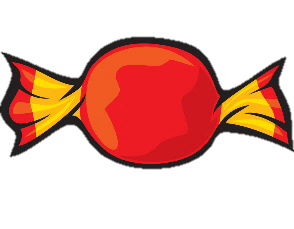 4
2
19 trừ mấy bằng 10?
Mấy trừ 8 bằng 10?
18 – 8 = 10
19 – 9 = 10
[Speaker Notes: GV để HS chọn số của viên kẹo yêu thích bất kỳ.
Bấm vào Mỗi viên kẹo sẽ xuất hiện ra 1 câu hỏi và HS trả lời nhanh, 
Trả lời xong giáo viên BẤM VÀO CÂU HỎI đó sẽ xuất hiện kết quả]
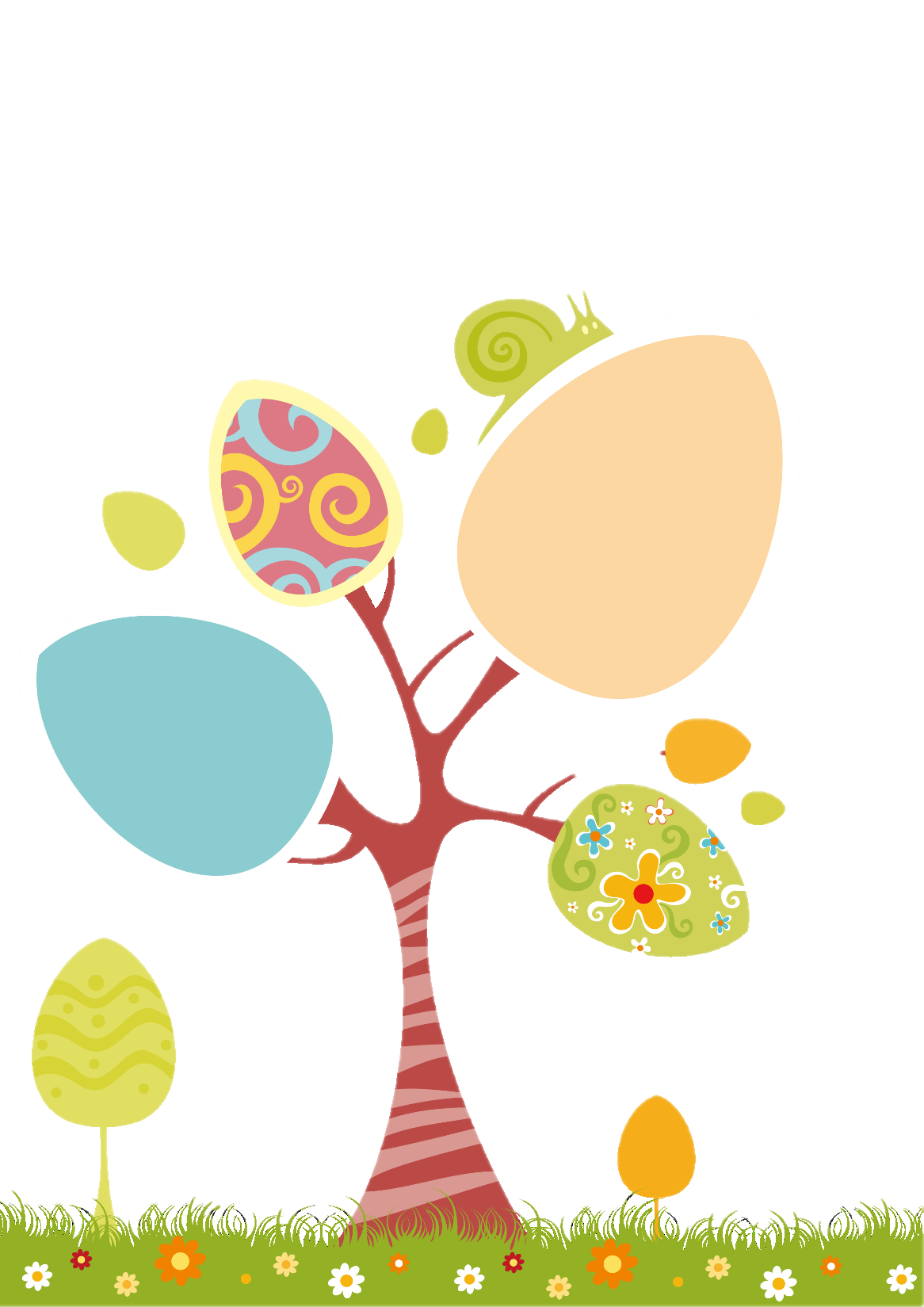 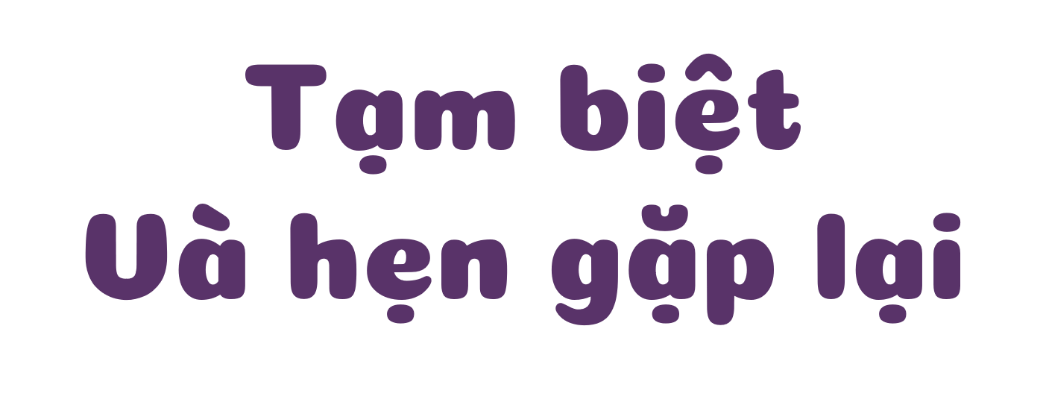